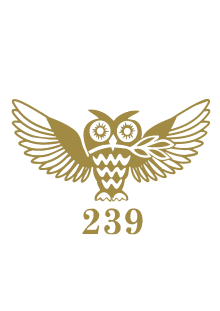 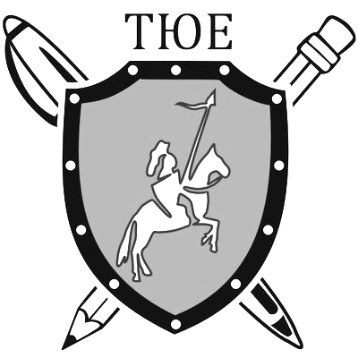 Review on a report on the problem №
Reporter: Marita Machata
Reviewer: Aleksandr Maksimov of team «Uranium-239»
International Young Naturalists’ Tournament 2020
Report review
Report review-2
Opposing review
Opposing review-2
Discussion review
Discussion review-2
Ideas for the future work
Additional slide-2
Thanks!